Área Académica: Informática
Tema: Hardware
M.C.E. Rita Maricristi Arroyo VargasPeriodo:  (Jun-Dic 2016)
CPUUnidad Central de Proceso
La Unidad Central de Proceso (CPU), elemento principal del hardware, algunas veces simplemente procesador, componente en un computador digital que interpreta las instrucciones y procesa los datos contenidos en los programas, para producir información.
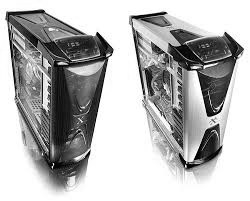 UCUnidad   de Control
La Unidad de Control es fundamental la unidad central de proceso ya  coordina todas las tareas, controla, interpreta, supervisa  y ejecuta instrucciones de entrada y salida, almacenadas en la memoria principal.
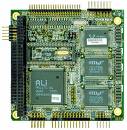 HARDWARE 					Periféricos
Generalmente el hardware se divide en  básico y complementario, entendiendo por básico todo aquel dispositivo necesario para iniciar el funcionamiento de la computadora   y el complementario para realizar funciones específicas mediante: Periféricos de Entrada, Periféricos  de Salida, Periféricos  de Entrada-Salida y Periféricos de Almacenamiento Secundario.
Periféricos de Entrada
Son los que permiten que el usuario aporte e introduzca  datos a la computadora. Entre ellos podemos encontrar: teclado, ratón (mouse), escáner, micrófono, lector óptico, ocular, reconocedor de voz, joystick,  etc.
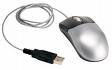 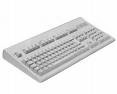 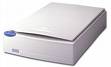 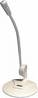 Periféricos de salida
Son los que muestran al usuario el resultado de las operaciones realizadas por el CPU e información. En este grupo podemos encontrar: monitor, impresora, altavoces, plotters, pantallas, etc.
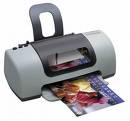 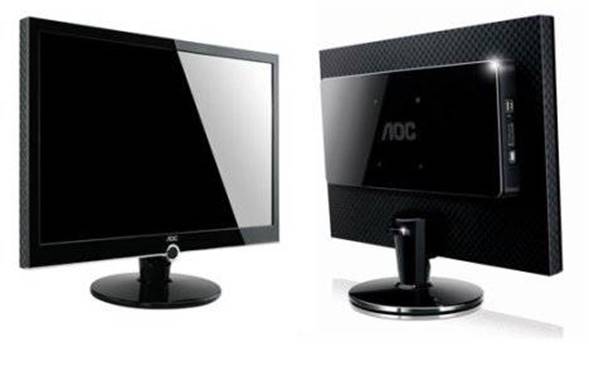 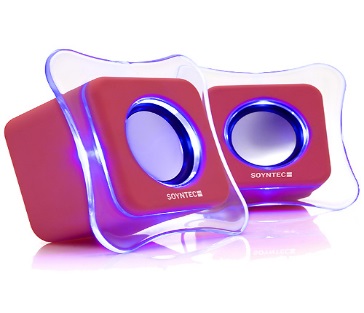 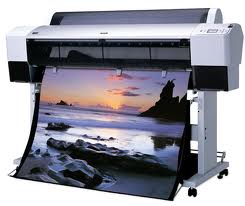 Periféricos de entrada/salida
Son los dispositivos que pueden aportar simultáneamente información exterior al PC y al usuario. Aquí se encuentran: módem (Modulador/Demodulador), Casco Virtual, Oculus  VR, Diadema, etc.
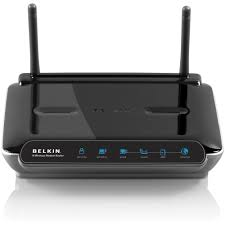 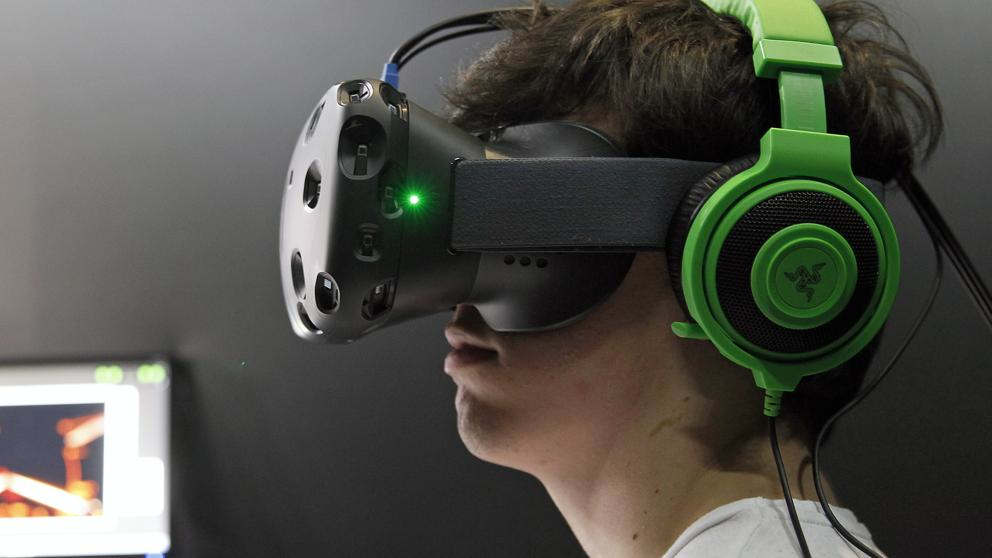 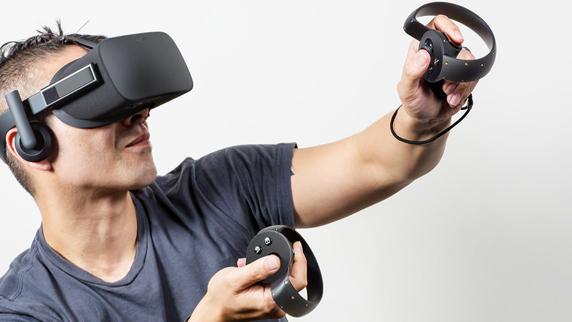 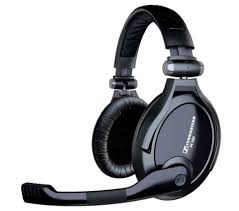 Periféricos de Almacenamiento Secundario
Dispositivos en los cuales  se guarda la información de manera permanente o temporal, es decir permiten leer o grabar datos,  actualmente son los de mayor auge de transición y portabilidad ejemplo: discos duros, cd, usb, cache, blu-ray, micro sd, etc.
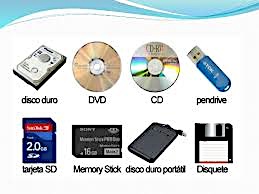 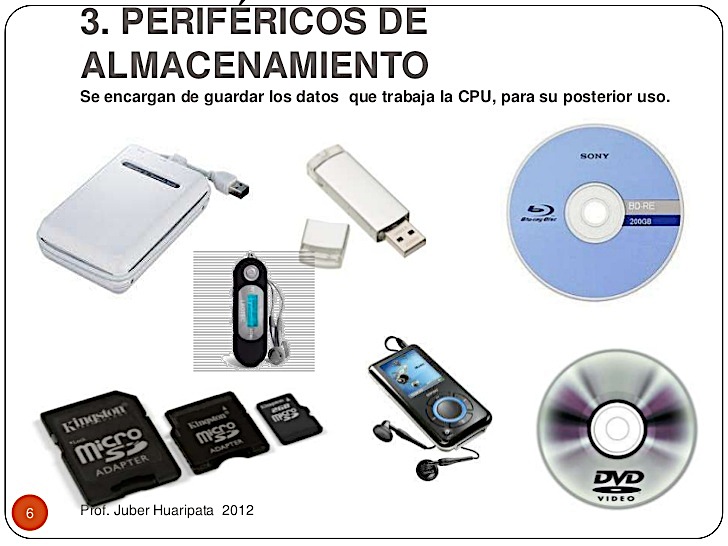 Bibliografía:
Informática para Bachillerato II, Gonzalo Ferreyra, Ed. Alfaomega, 2013, ISBN978-607-707-637.
Informática 2 Un enfoque basado en competencias, Maña Josefina Pérez, Alfaomega  2009, ISBN978-607-785.